Русский язык 2 класс 
«Основа предложения»
Подарок для Эмили
Ребята, помогите  нам раскрасить картинку – подарок для Эмили-Землянички.  Для этого найдите в каждом предложении основу и выберите правильный ответ. 
Удачи!
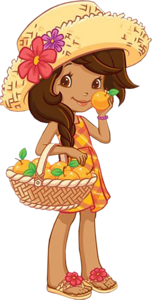 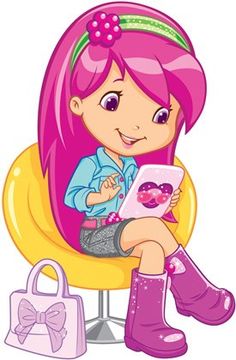 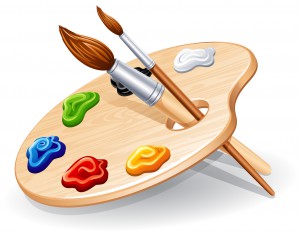 Недавно закончились зимние морозы.
зимние морозы
морозы закончились
закончились недавно
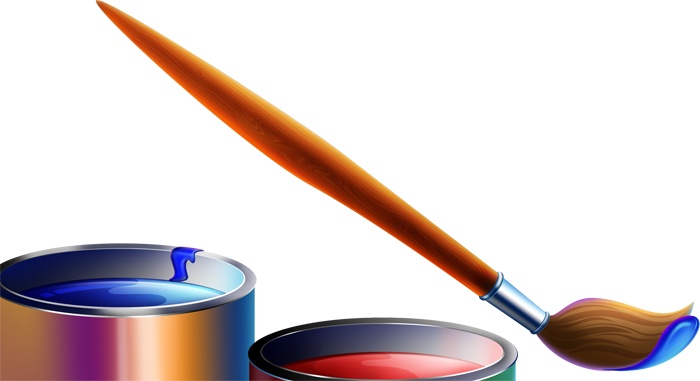 Стоят тёплые влажные дни.
дни стоят
тёплые влажные
влажные дни
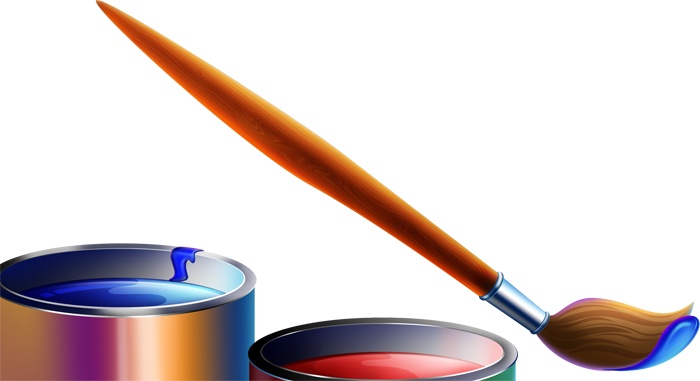 Вчера прошёл первый дождь.
дождь прошёл
вчера прошёл
первый дождь
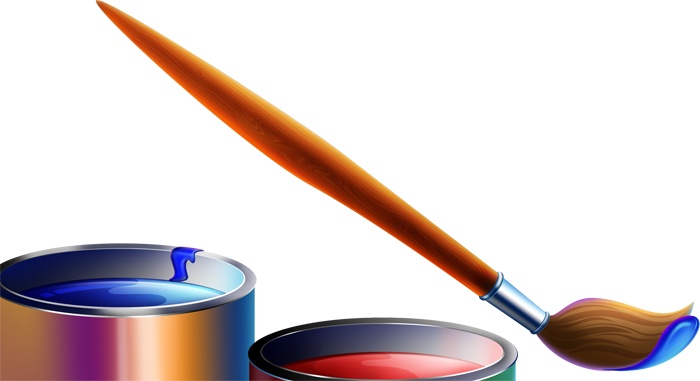 Речка вышла из берегов.
вышла из берегов
речка вышла
речка из берегов
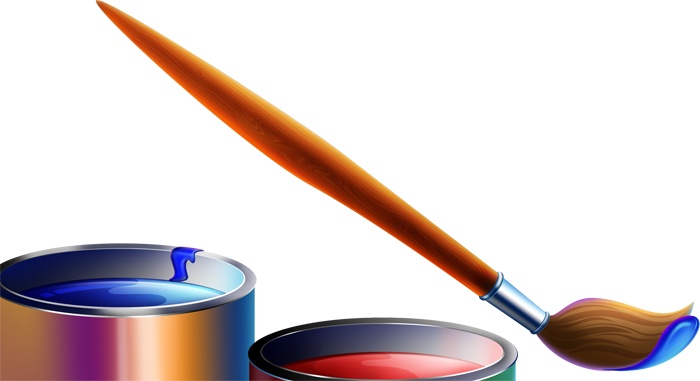 Мутная вода затопила окрестности.
вода затопила
мутная вода
затопила окрестности
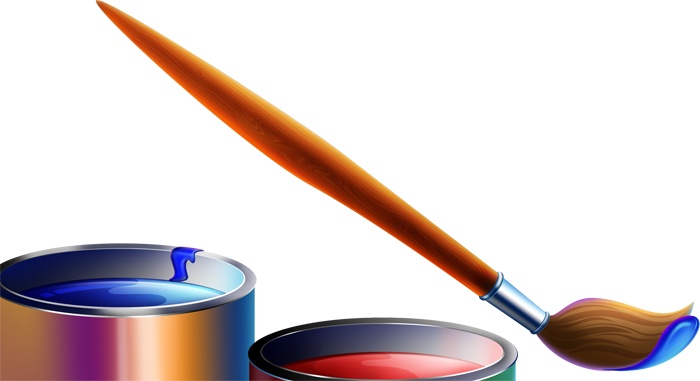 Вот по воде плывёт уж.
вот плывёт
плывёт по воде
уж плывёт
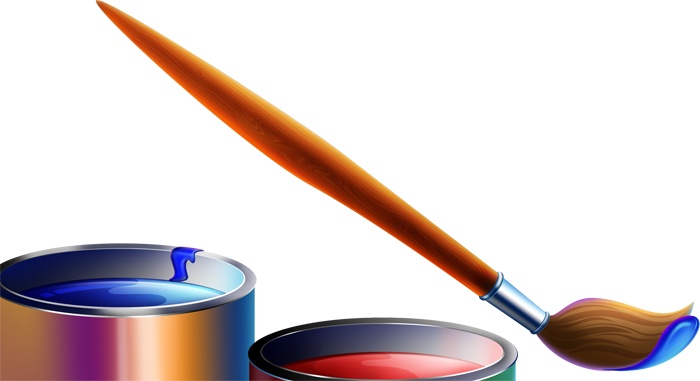 Рядом стоит бобровая хатка.
бобровая хатка
стоит рядом
хатка стоит
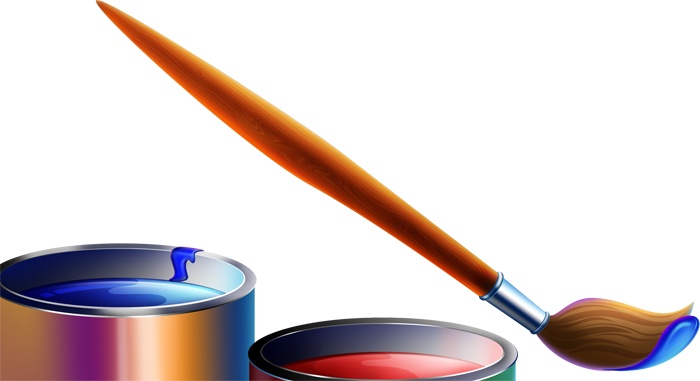 Зазеленели длинные серёжки берёз.
серёжки берёз
серёжки зазеленели
длинные серёжки
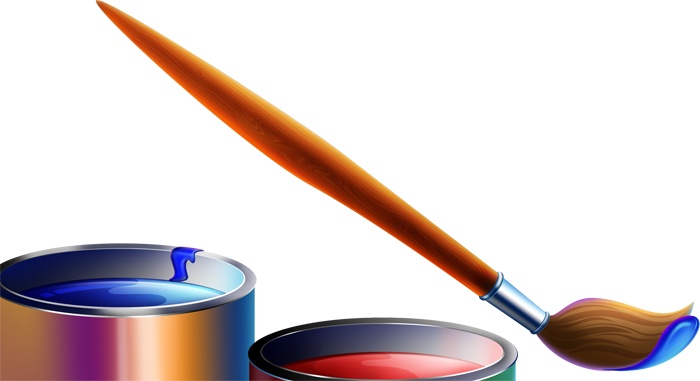 Прилетели из тёплых стран чёрные грачи.
прилетели из стран
грачи прилетели
чёрные грачи
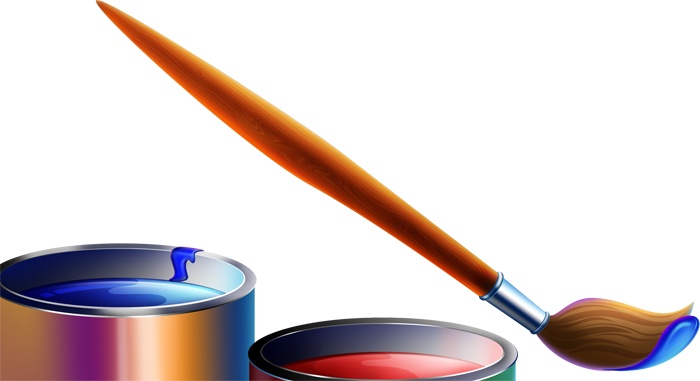 Молодая травка пробивается на свет.
травка пробивается
травка молодая
пробивается на свет
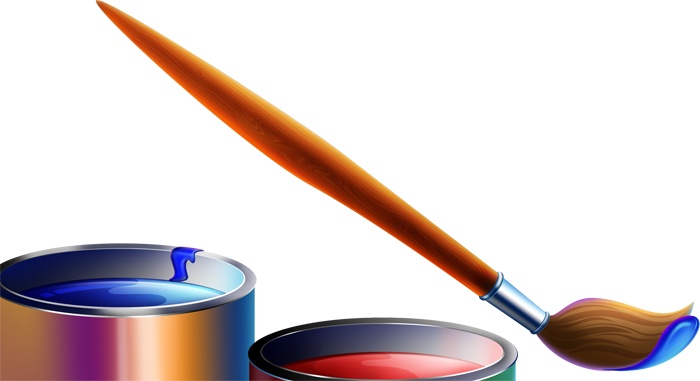 На пригорке расцвели весенние цветы.
весенние цветы
расцвели на пригорке
цветы расцвели
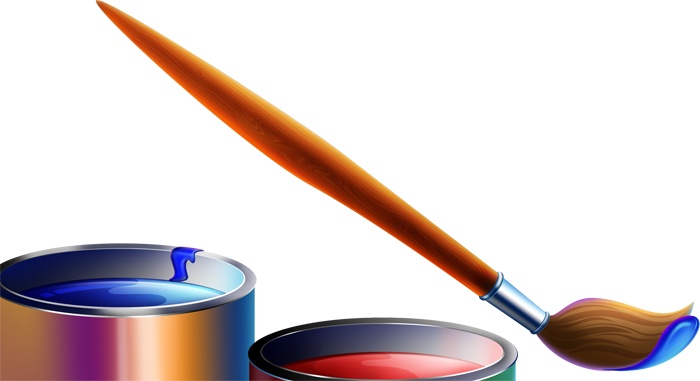 Чудо за чудом дарит нам весна.
дарит весна
дарит нам
чудо за чудом
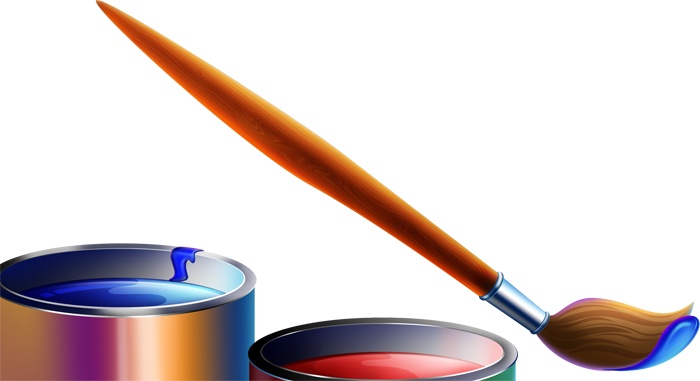 Молодцы!!!
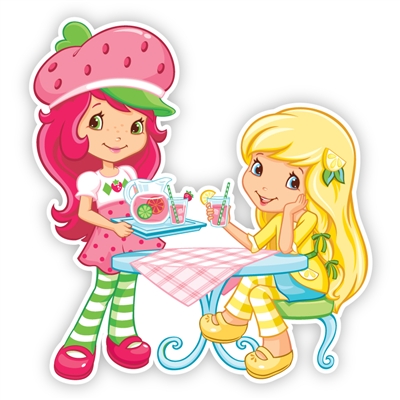 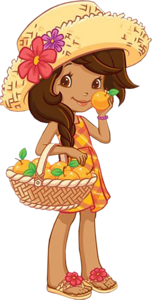 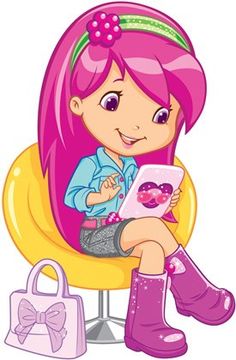 Источники:
http://s-media-cache-ak0.pinimg.com/236x/76/cd/25/76cd252e1fe9c08070ad5f3b4a41e919.jpg
http://www.walls360.com/v/vspfiles/photos/30253-2T.jpg
http://photobooks.ucoz.ru/2/39.jpg
http://сезоны-года.рф/диктанты%20весна%202%20класс.html
 http://picsking.ru/images/919318_article-39299.jpg
http://kira-scrap.ru/KATALOG/DETCKOE/1/0_15388a_7fe3d561_M.png
 http://dekormyhome.ru/wp-content/uploads/2016/04/50-300x233.jpg
http://sok.by/upload/img/Articles/2011/Interesnoe/04/prazdnik/kist.png
http://kopona.com/uploads/posts/2011-01/thumbs/1296252813_str_012.jpg